Volunteers’ ForumA chance to find out what's happening in IPEM and raise any questions you may have
17th October 2022
Forum - agenda
Welcome and introductionsRob Farley, IPEM president
How volunteers are part of the IPEM strategy  Phil Morgan, IPEM CEO
Science Leadership policy and why it matters for volunteersCatriona Inverarity, Professional Knowledge & Innovation Manager
What support is available for volunteers Eva McClean, EDI and Member Networks Manager
Questions and answer session
Available support – Investing in Volunteers
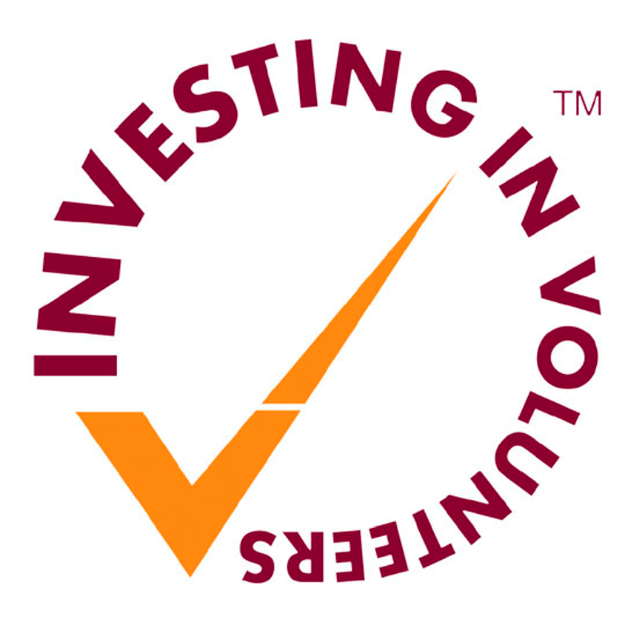 Framework to assess and improve the
quality of volunteer involvement and 
experience.   

Clearer role descriptions / improved recruitment process 
Better induction / welcome process
New CRM database system to enable better committee management.
Available support – national office
Every IPEM committee / group now has a dedicated member of staff at the National Office  -  If you are not sure who that is check the Terms of Reference or ask the Chair of your committee. 
Specialist support for communications - e.g. to promote your group’s work on social media or the website; consultations, policy work etc
Administrative support to book committee meetings if you want help
Access to Workforce Intelligence information if you need it
Events panel and conference team – working with your ideas
Available support                    ipem.ac.uk/volunteer
Volunteer Guide listing alloffice contacts and policy
Webpage with all necessary resources (expense forms, vacancies, policies etc)
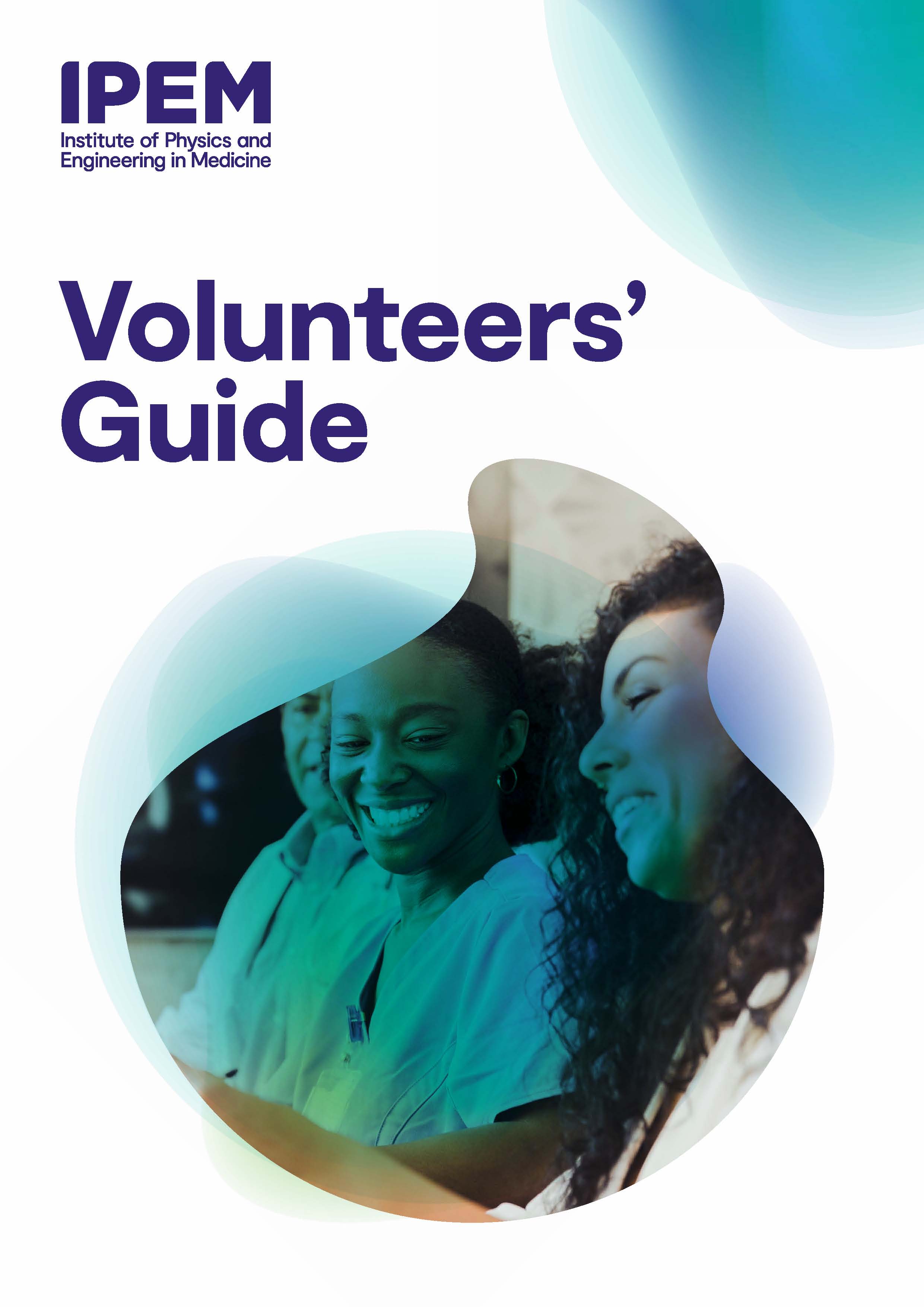 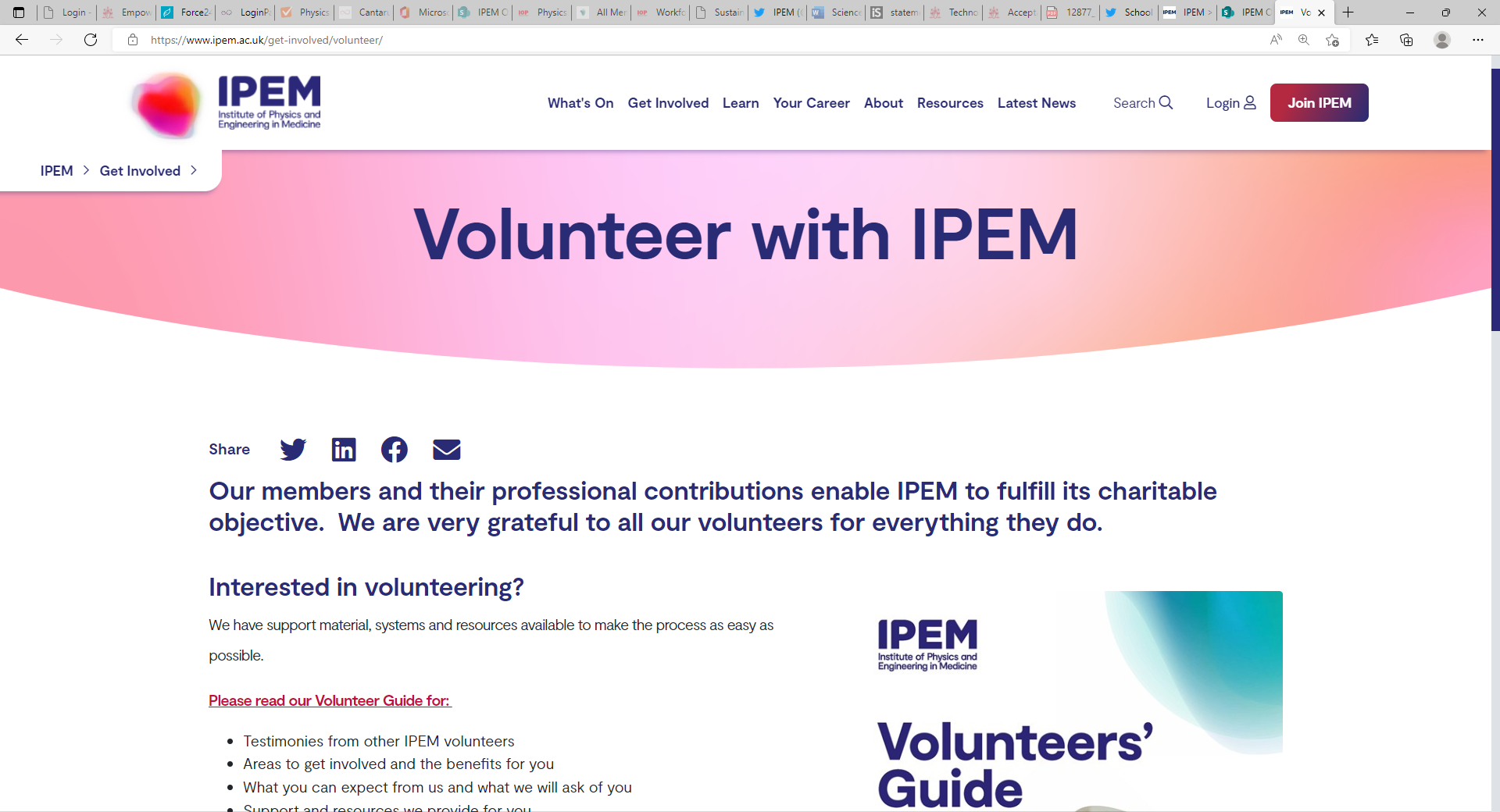 Questions received
Can there be a list on the IPEM website of all active working parties?  It would be really nice for members to see the work going on by the many groups, I feel this should be more visible!
What is the overall committee structure within IPEM?
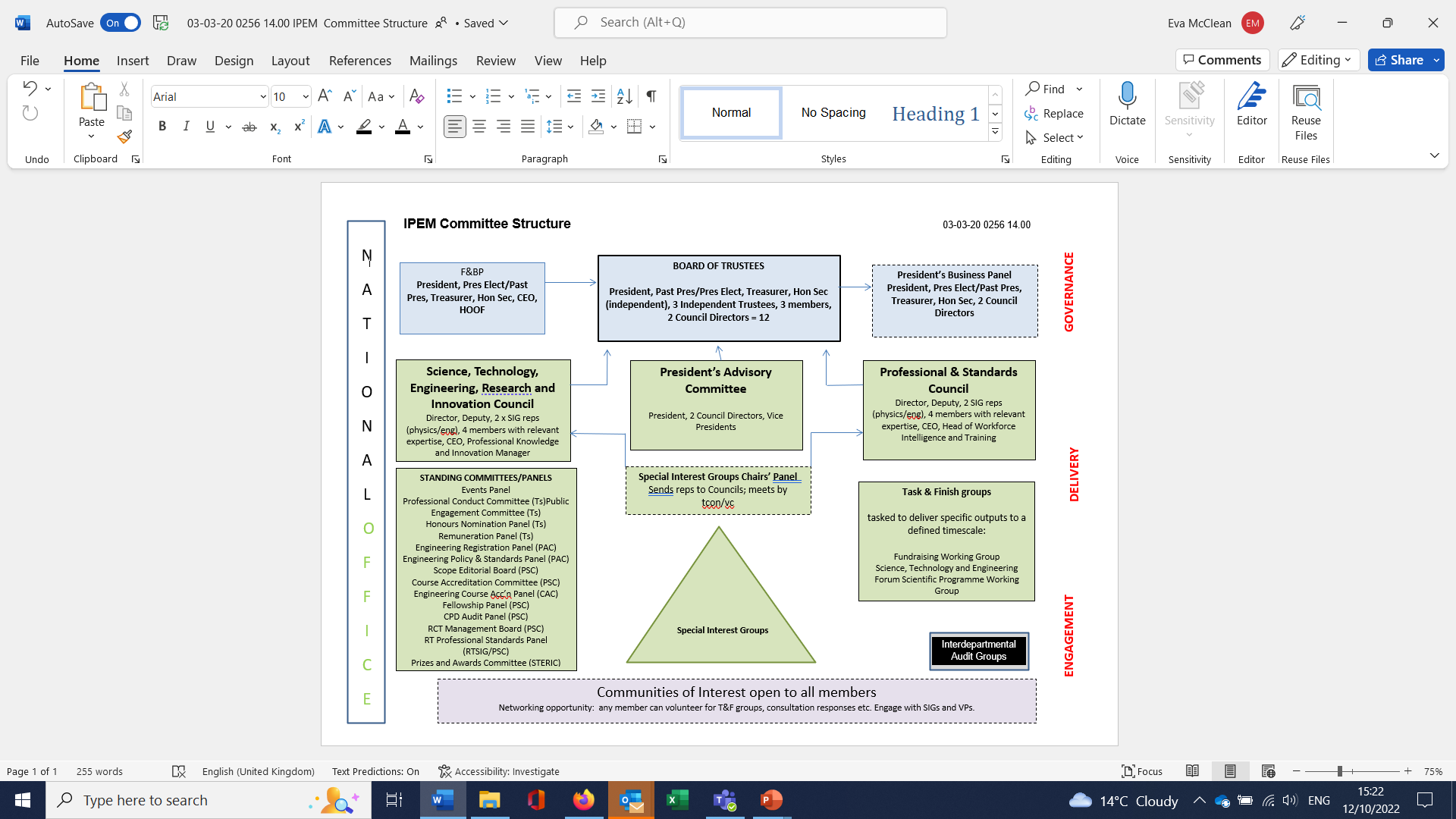 Thank youeva@ipem.ac.uk